Comp 110More Types
Instructor: Jason Carter
Primitive Types
int, double, boolean, long, short, float, byte
char
Primitive Types
Constants (Literals & Named Constants)
Operations  with Invocation Syntax
char Constants
16 bits
char {letters, digits, operations, … }
‘\n’
‘1’
‘’’
‘a’
‘  ’
‘\’
‘
‘<’
‘A’
‘ \’’
‘ ’
‘\\’
Escape Sequence
newline character
Useful Escape Sequences
Ordering Characters
‘’
…
‘a’
…
Ordinal number(integer code)
Position in ordered character list
Ordering Characters
‘’
…
‘a’
‘b’
‘c’
…
‘’
…
‘A’
‘B’
‘C’
…
‘’
…
‘0’
‘1’
‘2’
…
‘a’ > ‘b’
false
‘a’ > ‘A’
???
‘B’ > ‘A’
true
‘a’ > ‘0’
???
‘4’ > ‘0’
true
‘0’ > ‘’
true
Converting Between Characters and Their Ordinal Numbers
(int) ‘a’
Ordinal number of ‘a’
Character whose ordinal number is 55
Implicit conversion to wider type
(char) 55
(int) ‘’
0
(int) ‘c’ – (int) ‘a’
2
(char) 0
‘’
‘c’ – ‘a’
2
(int) ‘d’
???
(char) (‘c’ - 2)
‘a’
(char) 1
???
(char) (‘A’ + 2)
‘C’
(char) -1
(char) (‘C’ - ‘A’ + ‘a’)
‘c’
A Useful Character Operation
Character.isLetter(c)
true if c is a letter
Character.isLetter(‘c’)
true
Character.isLetter(‘A’)
true
Character.isLetter(‘1’)
false
Character.isLetter(‘ ’)
false
String Constants
Object Type
Variable size
String {sequences of characters}
‘a’
“hello”
“hello 123”
“hello\n\n123”
“123”
“”
“\”
“a”
“\\”
Accessing String Components
Index
String s = “hello world”;
s.charAt(0)
‘h’
s.charAt(1)
‘e’
s.getFirstChar()
s.charAt(-1)
s.getSecondChar()
s.charAt(11)
StringIndexBounds Excepion
s.length()
11
“ ”.length()
1
“”.length()
0
Accessing Substring
public String substring (int beginIndex, int endIndex)
s.substring(beginIndex, endIndex)
 s.charAt(beginIndex) .. s.charAt(endIndex-1)
“hello world”.substring(4,7)
“o w”
“hello world”.substring(4,4)
“”
“hello world”.substring(7,4)
StringIndexBounds Exception
Changing Strings?
Stings are read-only (immutable)
“hello” + “world”
“hello world”
Three different instances
Useful String Operations
s.toLowerCase()
copy of s with letters converted to lower case
s.toUpperCase()
copy of s with letters converted to upper case
“Hello World”.toLowerCase()
“hello world”
“Hello World”.toUpperCase()
“HELLO WORLD”
Classifying a Person by Race
African Indian
American Indian
Asian
Native Hawaiian
White
Some Other Race
Data type to store a value capturing the race of a person?
Classifying a Person by Race
int race = AFRICAN_AMERICAN;

	public int getRace() {
		return race;
	}
	public void setRace (int newVal) {
		race = newVal;
	}
Classifying a Person by Race
public static int AFRICAN_AMERICAN = 0;

public static int AMERICAN_INDIAN = 1;

public static int ASIAN = 2;

public static int NATIVE_HAWAIIAN = 4;

public static int WHITE = 4;

public static int SOME_OTHER_RACE = 5;
Errors Possible
public static int AFRICAN_AMERICAN = 0;

public static int AMERICAN_INDIAN = 1;

public static int ASIAN = 2;

public static int NATIVE_HAWAIIAN = 4;

public static int WHITE = 4;

public static int SOME_OTHER_RACE = 5;
Errors Possible
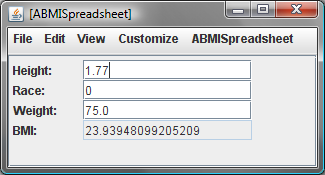 Programming environment does not know the relationship among constants!
Classifying a Person by Race
String race = AFRICAN_AMERICAN;

	public int getRace() {
		return race;
	}
	public void setRace (int newVal) {
		race = newVal;
	}
Classifying a Person by Race
public static String AFRICAN_AMERICAN = "African American";

public static String AMERICAN_INDIAN = "American Indian";

public static String ASIAN = "Asian";

public static String NATIVE_HAWAIIAN = "Native Hawaiian";

public static String WHITE = "White";

public static String SOME_OTHER_RACE = "Some Other Race";
Errors Possible
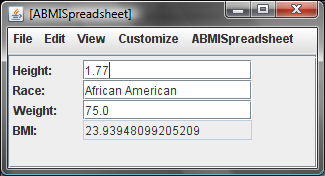 User or programmer can make mistake!
String type is space inefficient!
Errors Possible
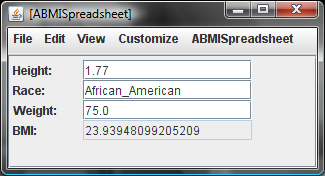 User or programmer can make mistake!
Declaring an enum
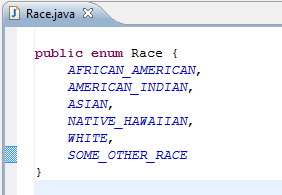 Like class or an interface, an enum is declared in its own file
Displaying an Enum
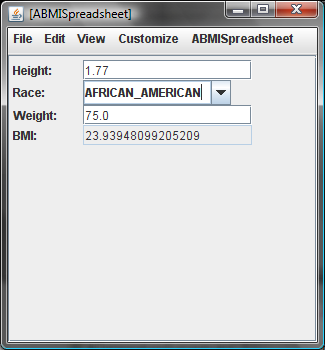 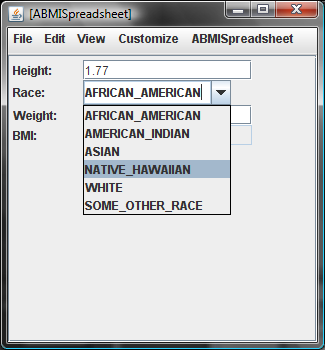